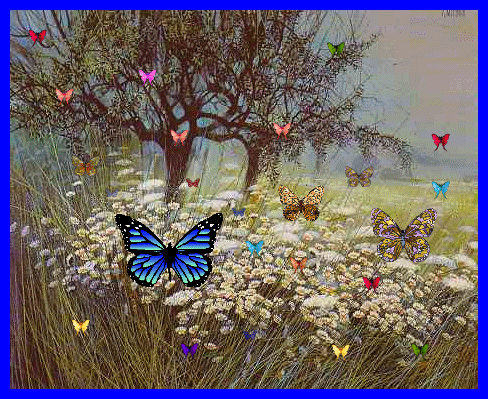 Насекомые
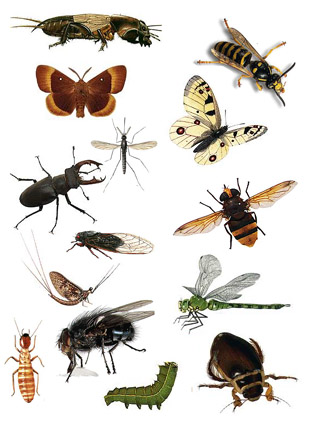 Вредные насекомые
полезные насекомые
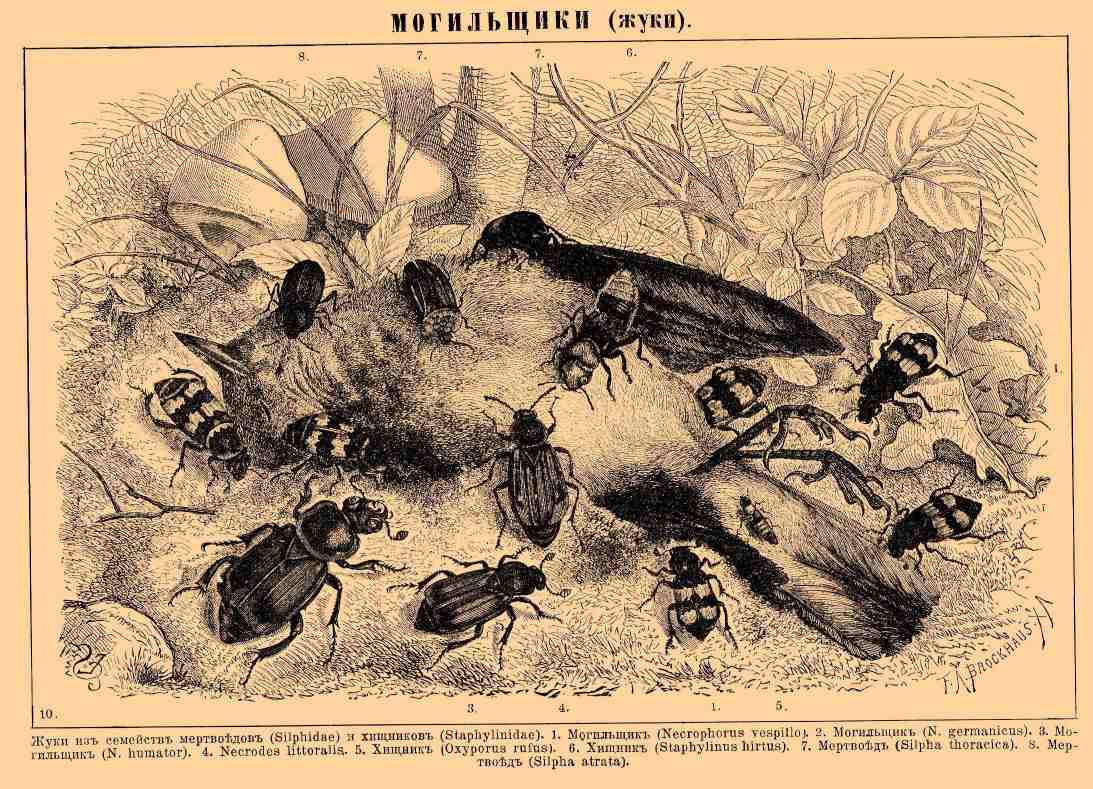 Бабочка над цветком кружится
У бабочки крылья желтые…
Жук громко гудит….
Шмель собирает нектар
Паук строит паутину…
Насекомые весной
В мае появляется большинство насекомых.Одни оживлённо вылазиют из земли,из коры деревьев-там они  пережили долгую холодную зиму,другие уже летают в воздухе,наполняя его  своим  жжужанием,стрекотанием.На  сырых  тропинках можно встретить проворных  жужелиц.Над  водой и лугом порхают  стрекозы. Летают дневные  бабочки.Пчёлы  весёлым  роем кружат  над  деревьями  и цветами.
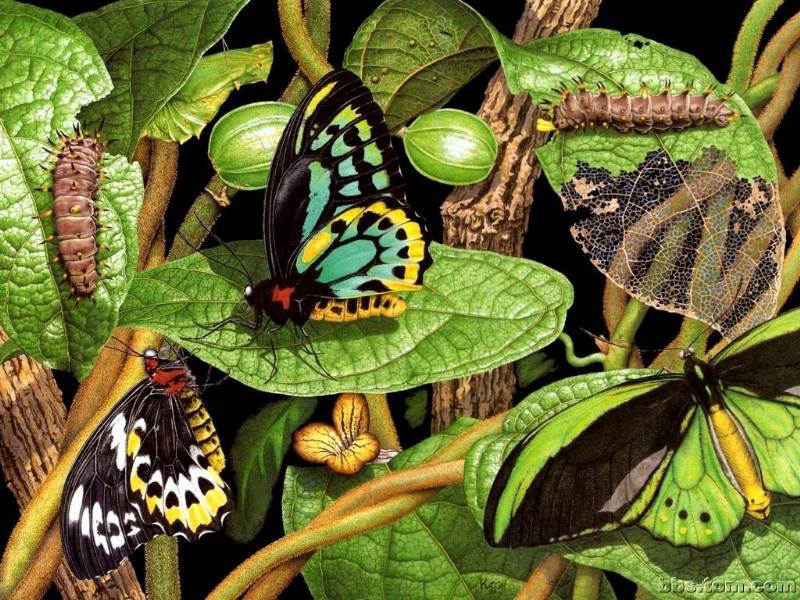 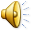 ЖУК - ОЛЕНЬ
Где муха не летала, а к пауку попала.